StudyMafia.Org
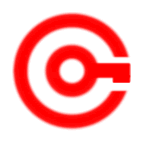 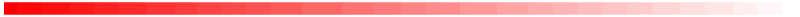 Problem Based
 Learning
Submitted To:	                               Submitted By:
                     Studymafia.org                                Studymafia.org
Table Contents
Definition
Introduction
Aspects of Problem Based Learning 
Benefits of Problem Based Learning
Examples of Problem Based Learning
Conclusion
2
[Speaker Notes: SAY:Before we wrap up the course, let’s review what we have learned today.

During this course, we have
<READ the bullets from the slide.>

GO to next slide.]
Definition
Problem-based learning (PBL) is a teaching style that pushes students to become the drivers of their learning education.
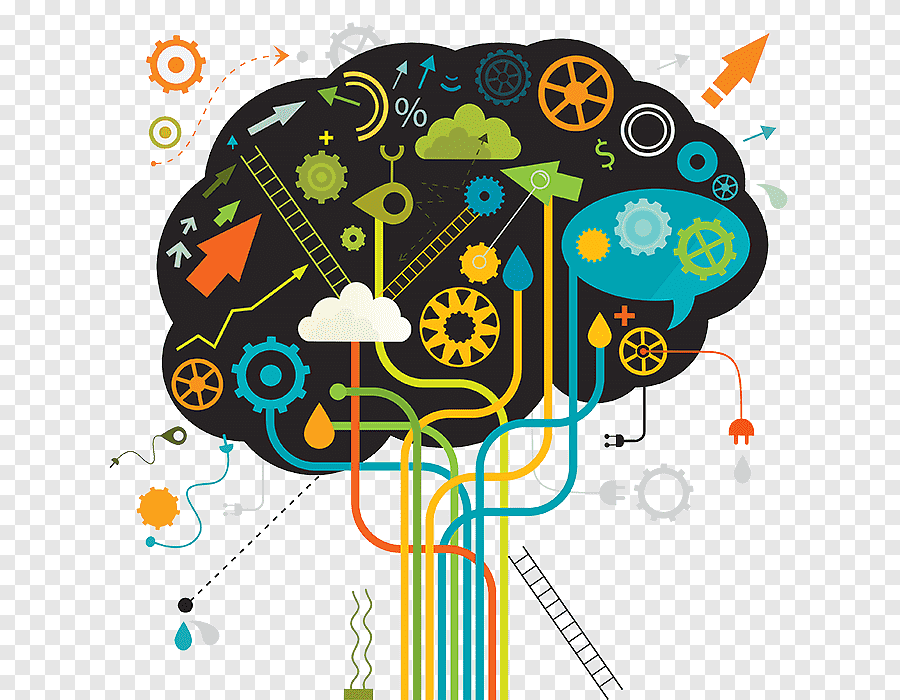 3
[Speaker Notes: SAY:Before we wrap up the course, let’s review what we have learned today.

During this course, we have
<READ the bullets from the slide.>

GO to next slide.]
Introduction
Problem-based learning uses complex, real-world issues as the classroom's subject matter, encouraging students to develop problem-solving skills and learn concepts instead of just absorbing facts. 
This can take shape in a variety of different ways. For example, a problem-based learning project could involve students pitching ideas and creating their own business plans to solve a societal need. 
Students could work independently or in a group to conceptualize, design, and launch their innovative product in front of classmates and community leaders.
4
[Speaker Notes: SAY:Before we wrap up the course, let’s review what we have learned today.

During this course, we have
<READ the bullets from the slide.>

GO to next slide.]
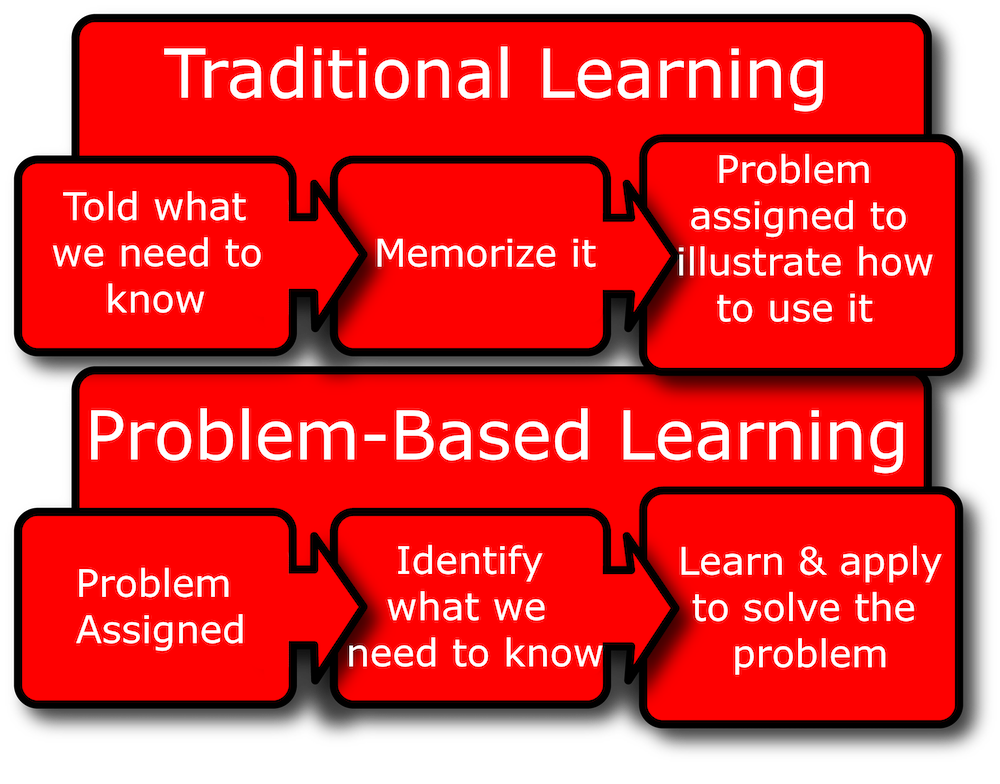 5
[Speaker Notes: SAY:Before we wrap up the course, let’s review what we have learned today.

During this course, we have
<READ the bullets from the slide.>

GO to next slide.]
Aspects of Problem Based Learning
Problem-based learning can be applied to any school subject, from social studies and literature to mathematics and science. 
No matter the field, a good problem-based learning approach should embody features like:
Challenging students to understand classroom concepts on a deeper level.
●●●
6
[Speaker Notes: SAY:
The purpose of epidemiology in public health practice is to

discover the agent, host, and environmental factors that affect health;
determine the relative importance of causes of illness, disability, and death;
identify those segments of the population that have the greatest risk from specific causes of ill health; and
evaluate the effectiveness of health programs and services in improving population health.
GO to next slide.]
Aspects of Problem Based Learning
Pushing students to make decisions they're able to defend.
Clearly connecting current course objectives to previous courses and knowledge.
Encouraging students to work as a group to solve the complex issue at hand.
Engaging students to solve an open-ended problem in multiple complex stages.
7
[Speaker Notes: SAY:
The purpose of epidemiology in public health practice is to

discover the agent, host, and environmental factors that affect health;
determine the relative importance of causes of illness, disability, and death;
identify those segments of the population that have the greatest risk from specific causes of ill health; and
evaluate the effectiveness of health programs and services in improving population health.
GO to next slide.]
Benefits of Problem Based Learning
Student-led learning is one of the most empowering ways to seat students at the forefront of their own educational experience. 
It pushes students to be innovative, creative, open-minded, and logical. It also offers opportunities to collaborate with others in a hands-on, active way.
●●●
8
[Speaker Notes: SAY:
The purpose of epidemiology in public health practice is to

discover the agent, host, and environmental factors that affect health;
determine the relative importance of causes of illness, disability, and death;
identify those segments of the population that have the greatest risk from specific causes of ill health; and
evaluate the effectiveness of health programs and services in improving population health.
GO to next slide.]
Benefits of Problem Based Learning
Promote self-learning: 
As a student-centered approach, problem-based learning pushes kids to take initiative and responsibility for their own learning. 
As they're pushed to use research and creativity, they develop skills that will benefit them into adulthood.
●●●
9
[Speaker Notes: SAY:
The purpose of epidemiology in public health practice is to

discover the agent, host, and environmental factors that affect health;
determine the relative importance of causes of illness, disability, and death;
identify those segments of the population that have the greatest risk from specific causes of ill health; and
evaluate the effectiveness of health programs and services in improving population health.
GO to next slide.]
Benefits of Problem Based Learning
Highly engaging: 
Instead of sitting back, listening and taking notes, problem-based learning puts students in the driver's seat. 
They have to stay sharp, apply critical thinking, and think outside the box to solve problems.
●●●
10
[Speaker Notes: SAY:
The purpose of epidemiology in public health practice is to

discover the agent, host, and environmental factors that affect health;
determine the relative importance of causes of illness, disability, and death;
identify those segments of the population that have the greatest risk from specific causes of ill health; and
evaluate the effectiveness of health programs and services in improving population health.
GO to next slide.]
Benefits of Problem Based Learning
Develop transferable skills: 
The abilities students develop don't just translate to one classroom or subject matter. 
They can be applied to a plethora of school subjects as well as life beyond, from taking leadership to solving real-world dilemmas.
●●●
11
[Speaker Notes: SAY:
The purpose of epidemiology in public health practice is to

discover the agent, host, and environmental factors that affect health;
determine the relative importance of causes of illness, disability, and death;
identify those segments of the population that have the greatest risk from specific causes of ill health; and
evaluate the effectiveness of health programs and services in improving population health.
GO to next slide.]
Benefits of Problem Based Learning
Improve teamwork abilities: 
Many problem-based learning projects have students collaborate with classmates to come up with a solution. 
This teamwork approach challenges kids to build skills like collaboration, communication, compromise, and listening.
●●●
12
[Speaker Notes: SAY:
The purpose of epidemiology in public health practice is to

discover the agent, host, and environmental factors that affect health;
determine the relative importance of causes of illness, disability, and death;
identify those segments of the population that have the greatest risk from specific causes of ill health; and
evaluate the effectiveness of health programs and services in improving population health.
GO to next slide.]
Benefits of Problem Based Learning
Encourage intrinsic rewards: 
With problem-based learning projects, the reward is much greater than simply an A on an assignment. 
Students earn the self-respect and satisfaction of knowing they've solved a riddle, created an innovative solution, or manufactured a tangible product.
13
[Speaker Notes: SAY:
The purpose of epidemiology in public health practice is to

discover the agent, host, and environmental factors that affect health;
determine the relative importance of causes of illness, disability, and death;
identify those segments of the population that have the greatest risk from specific causes of ill health; and
evaluate the effectiveness of health programs and services in improving population health.
GO to next slide.]
Examples of Problem Based Learning
Maritime discovery: 
Students explore maritime culture and history through visits to a nearby maritime museum. They're tasked with choosing a specific voyage, researching it, and crafting their own museum display. 
Throughout their studies, they'll create a captain's log, including mapping out voyages and building their own working sextant.
●●●
14
[Speaker Notes: SAY:
The purpose of epidemiology in public health practice is to

discover the agent, host, and environmental factors that affect health;
determine the relative importance of causes of illness, disability, and death;
identify those segments of the population that have the greatest risk from specific causes of ill health; and
evaluate the effectiveness of health programs and services in improving population health.
GO to next slide.]
Examples of Problem Based Learning
Urban planning: 
Perfect for humanities classes, this example challenges students to observe and interview members of their community and determine the biggest local issue. 
They formulate practical solutions that they will then pitch to a panel of professional urban planners.
●●●
15
[Speaker Notes: SAY:
The purpose of epidemiology in public health practice is to

discover the agent, host, and environmental factors that affect health;
determine the relative importance of causes of illness, disability, and death;
identify those segments of the population that have the greatest risk from specific causes of ill health; and
evaluate the effectiveness of health programs and services in improving population health.
GO to next slide.]
Examples of Problem Based Learning
Zoo habitats: 
This scientific example starts with a visit to a local zoo. Students use their observations and classroom knowledge to form teams and create research-supported habitat plans, presented to professional zoologists.
●●●
16
[Speaker Notes: SAY:
The purpose of epidemiology in public health practice is to

discover the agent, host, and environmental factors that affect health;
determine the relative importance of causes of illness, disability, and death;
identify those segments of the population that have the greatest risk from specific causes of ill health; and
evaluate the effectiveness of health programs and services in improving population health.
GO to next slide.]
Examples of Problem Based Learning
Codebreakers: 
Instead of regular math lessons, let students lead with a code-breaking problem-based learning assignment.
Students take on the role of a security agent tasked with decrypting a message, coding a new one in return, and presenting their findings to the classroom.
●●●
17
[Speaker Notes: SAY:
The purpose of epidemiology in public health practice is to

discover the agent, host, and environmental factors that affect health;
determine the relative importance of causes of illness, disability, and death;
identify those segments of the population that have the greatest risk from specific causes of ill health; and
evaluate the effectiveness of health programs and services in improving population health.
GO to next slide.]
Examples of Problem Based Learning
Financial advisors: 
Challenge students to step into the role of a financial advisor and decide how to spend an allotted amount of money in a way that most benefits their community. 
Have them present their solution and explain their reasoning to the class.
18
[Speaker Notes: SAY:
The purpose of epidemiology in public health practice is to

discover the agent, host, and environmental factors that affect health;
determine the relative importance of causes of illness, disability, and death;
identify those segments of the population that have the greatest risk from specific causes of ill health; and
evaluate the effectiveness of health programs and services in improving population health.
GO to next slide.]
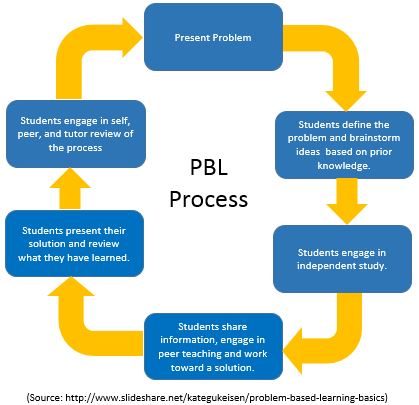 Conclusion
Problem-based learning (PBL) is a student-centered approach in which students learn about a subject by working in groups to solve an open-ended problem. This problem is what drives the motivation and the learning.
20
[Speaker Notes: SAY:
The purpose of epidemiology in public health practice is to

discover the agent, host, and environmental factors that affect health;
determine the relative importance of causes of illness, disability, and death;
identify those segments of the population that have the greatest risk from specific causes of ill health; and
evaluate the effectiveness of health programs and services in improving population health.
GO to next slide.]
ThanksTo StudyMafia.org